How Big is Africa?
Mrs. Tucker
7th Grade World History/Honors
Cobalt Institute of Math and Science
How Big is Africa?
Africa	11,668,545 Sq. Miles
China         3,681,089 Sq. Miles
Europe       3,979,405 Sq. Miles
USA             3,678,729 Sq. Miles
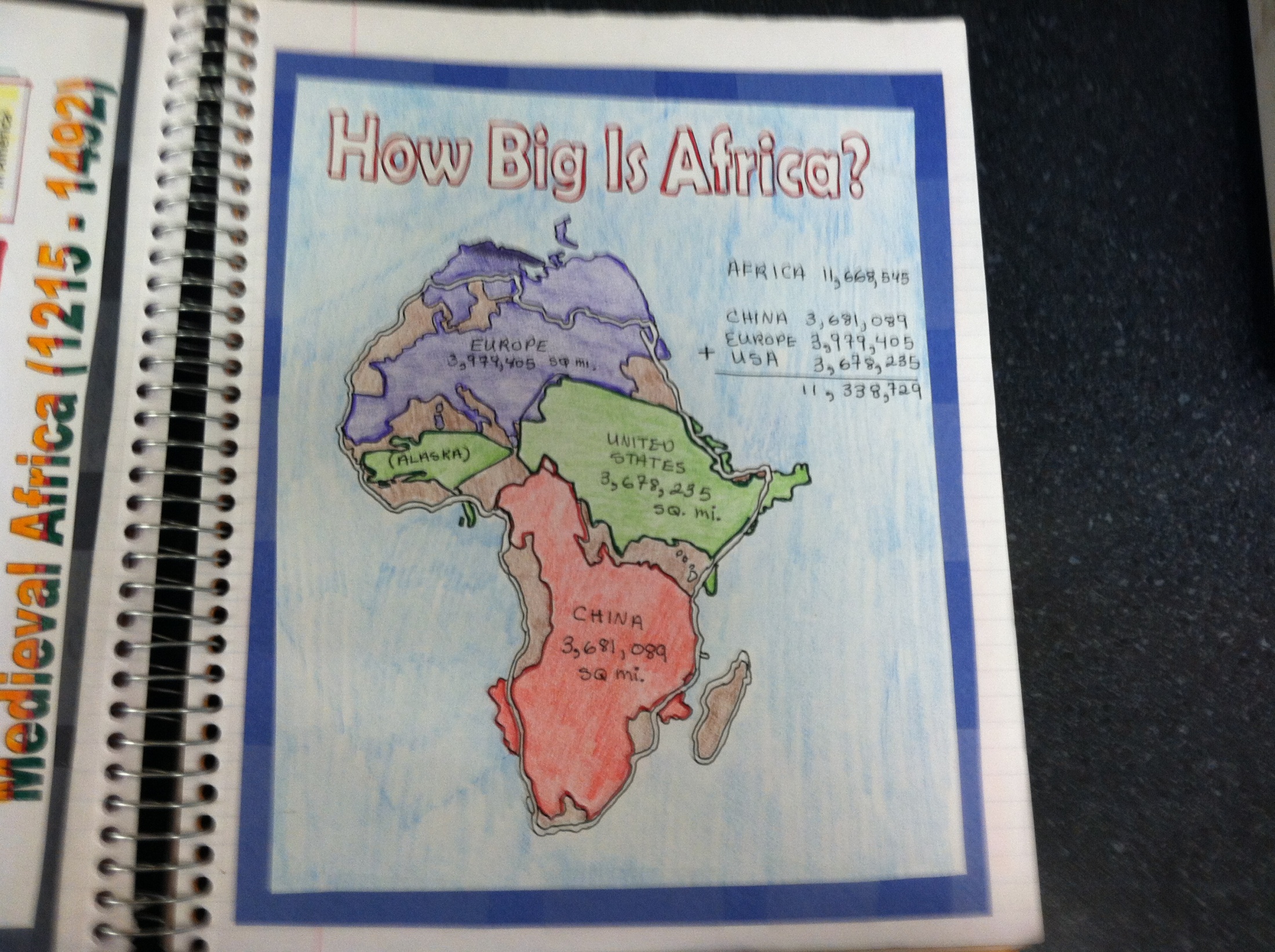